PRAXISORIENTIERTIN DIE ZUKUNFTUNSER Weg zur Fachhochschulreife
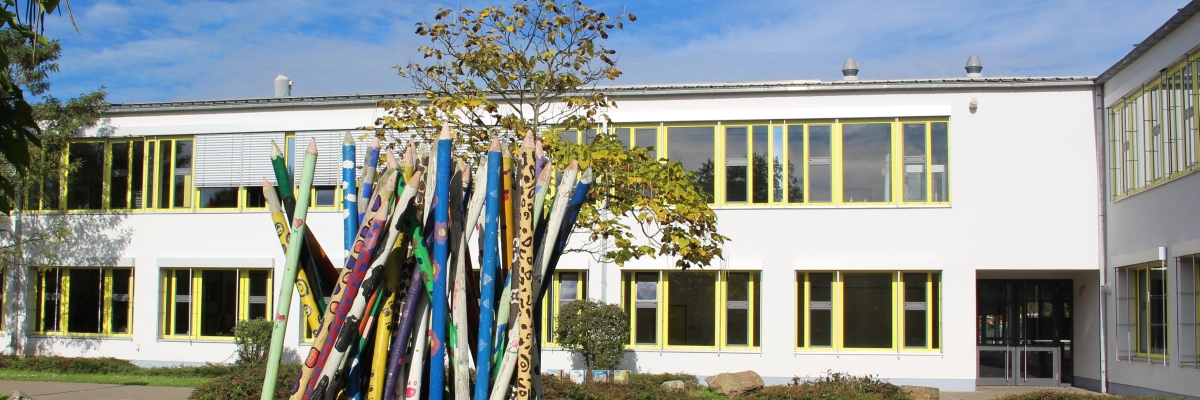 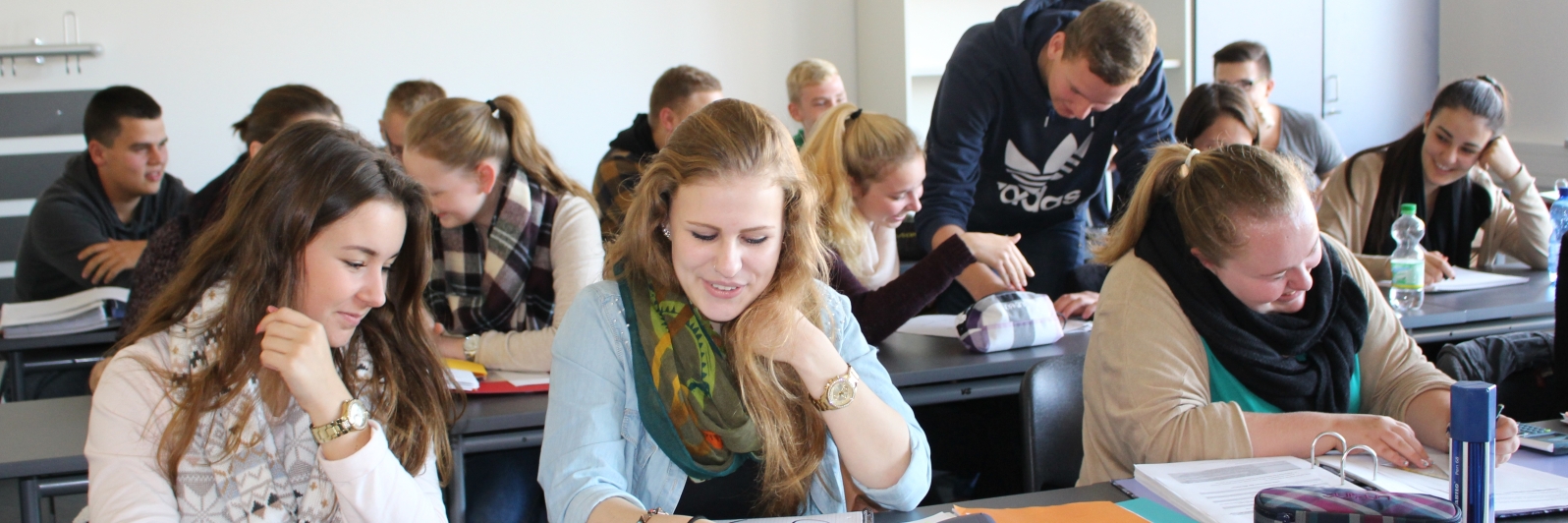 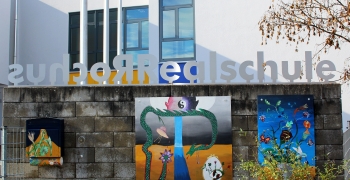 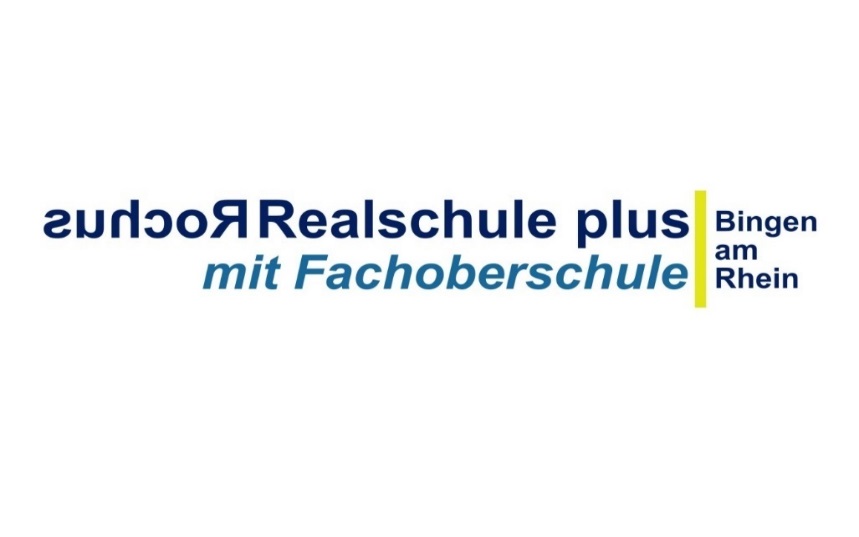 [Speaker Notes: Begrüßung
Vorstellung der Beteiligten (mit den Schülern)]
Sie finden alle Informationen,Formulare und Unterlagen aufwww.rochus-realschule.de
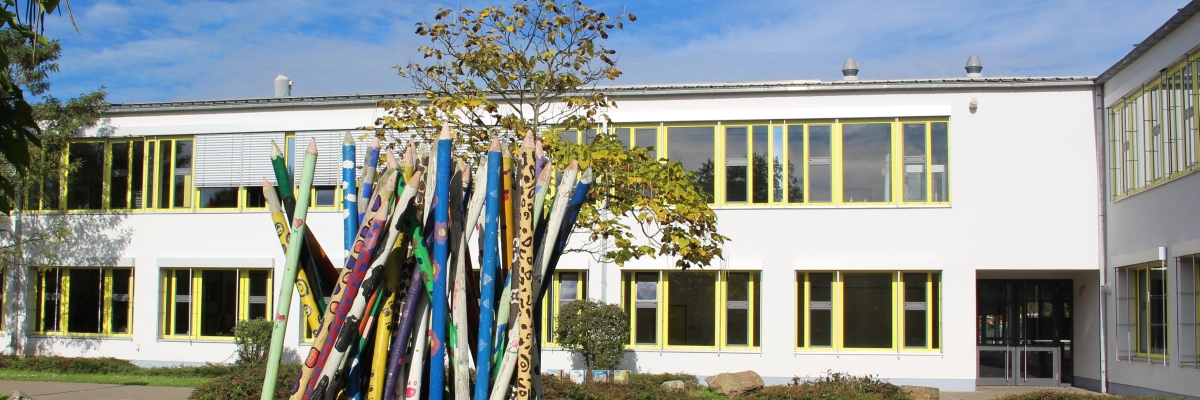 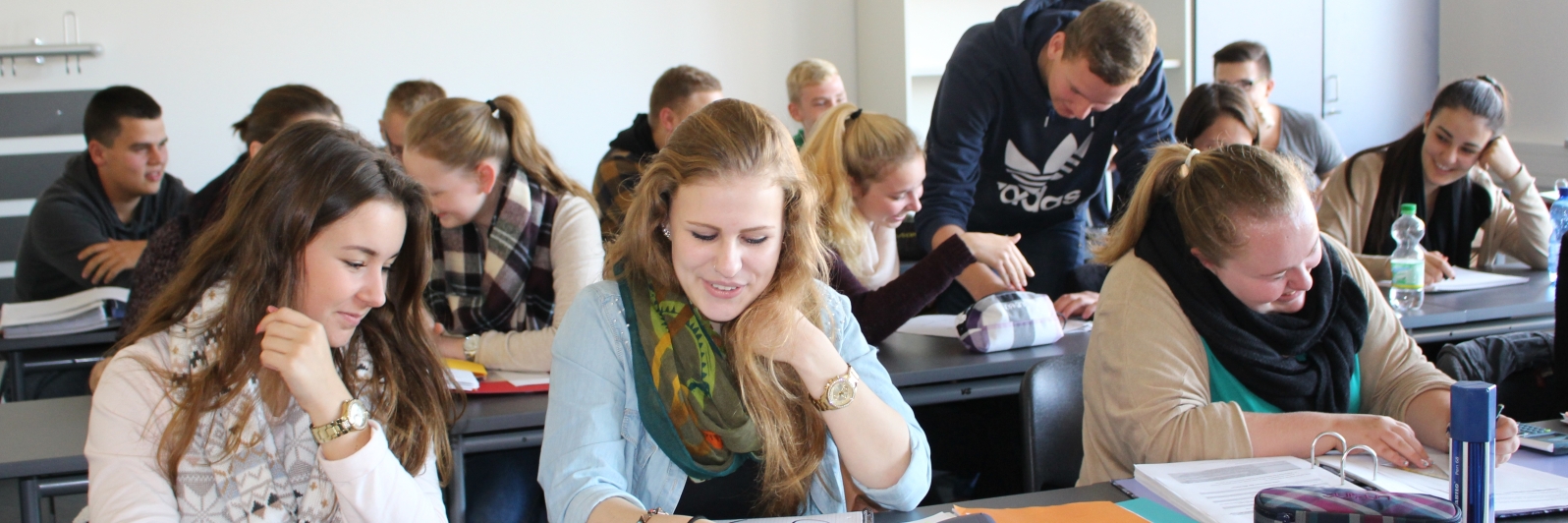 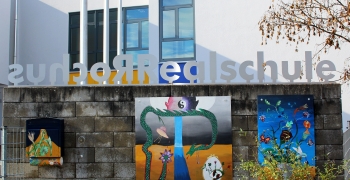 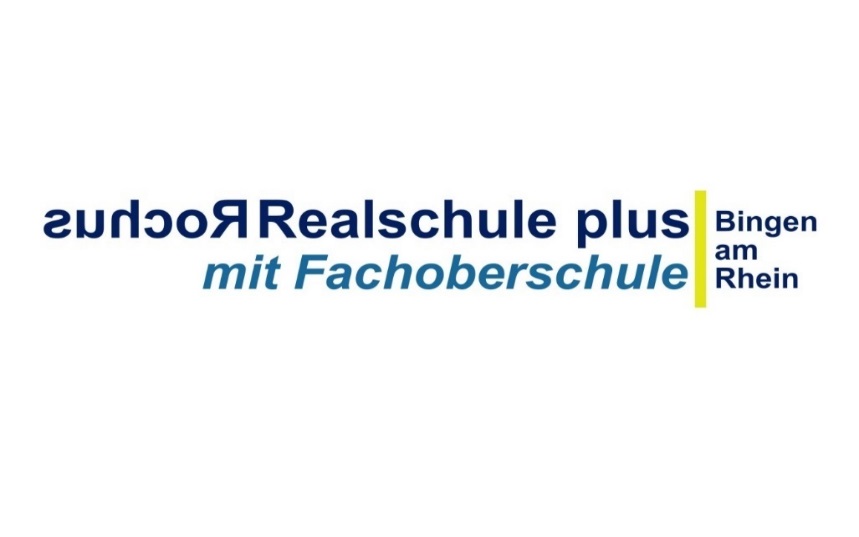 [Speaker Notes: Alle Informationen sind auf der Webseite verfügbar (Formulare, die Präsenation etc.)]
Was können wir anbieten?
Zwei zukunftsorientierte Fachrichtungen 
Gesundheit&Pflege
Wirtschaft&Verwaltung
VOLLSTÄNDIGE Fachhochschulreife nach zwei Schuljahren
Attraktive Praktikumsbetriebe aus der Region
Die Fachoberschule als  attraktive Alternative zu anderen Oberstufen
Praxisnaher Unterricht
Praxis- und Berufserfahrung,
Berufliche Orientierung
Unterricht im Klassenverband
Verbesserung der Chancen bei Bewerbungen„Fuß in der Tür“
[Speaker Notes: Jetzt beginnt der Zeitraum, wo Sie und Ihr Euch über die schulische und berufliche Zukunft Gedanken macht.
Es gibt ein vielfältiges Angebot an beruflichen Wegen in eine Ausbildung.
Ich war in zwei 10. Klassen und einige der Schülerinnen und Schüler hatten schon einen Ausbildungsvertrag.
Auf der anderen Seite gibt es den schulischen Weg wie es nach dem Sek. 1 Abschluss weitergehen kann. 
Und für mich stellt sich da heute die zentrale Frage: Was können wir Euch/Ihren Kindern anbieten, um die schulische Entwicklung zu begleiten und einen soliden Grundstein für die Wahl an anschließenden beruflichen Möglichkeiten zu schaffen.]
Welche Optionen für die Zukunft bieten wir?
Duales Studium
Universitäts-studium
Steuer-
beratung
Büromanagement
Logistik
Physiotherapie
Ergotherapie
Logopädie
Lehramt
Medizin
Jura
IT
Tourismus
SchulischeAusbildung
Wirtschafts-
ingenieurwesen
Wirtschafts-
informatik
Medien-
gestaltung
Wirtschafts-
recht
Handel
Industrie
Duale Berufsausbildung
Studium
BWL
AuPair/WaT
Pflege-
management
Gesundheits
management
K
K
FSJ/BFD
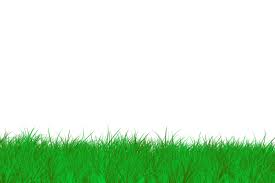 Abitur/BOS 2
Fachoberschule
Gesundheits-
pfleger
Hebamme
Sekundarabschluss I
[Speaker Notes: Ich habe hier bewusst hier das Bild des Baums gewählt, da es deutlich macht, wohin der Weg führen bzw. wachsen kann.

Solide Basis mit dem Sek 1 Abschluss mit einem dicken, soliden Stamm der Fachoberschule

Die Verzweigung kann in die unterschiedlichsten Richtung gehen
In der Realität ist der Baum noch voller  alleine die Möglichkeiten an dualen Ausbildungsgängen oder den Studienangeboten an den Fachhochschulen sind manngifaltig.]
Welchen Weg gehen unsere Schüler
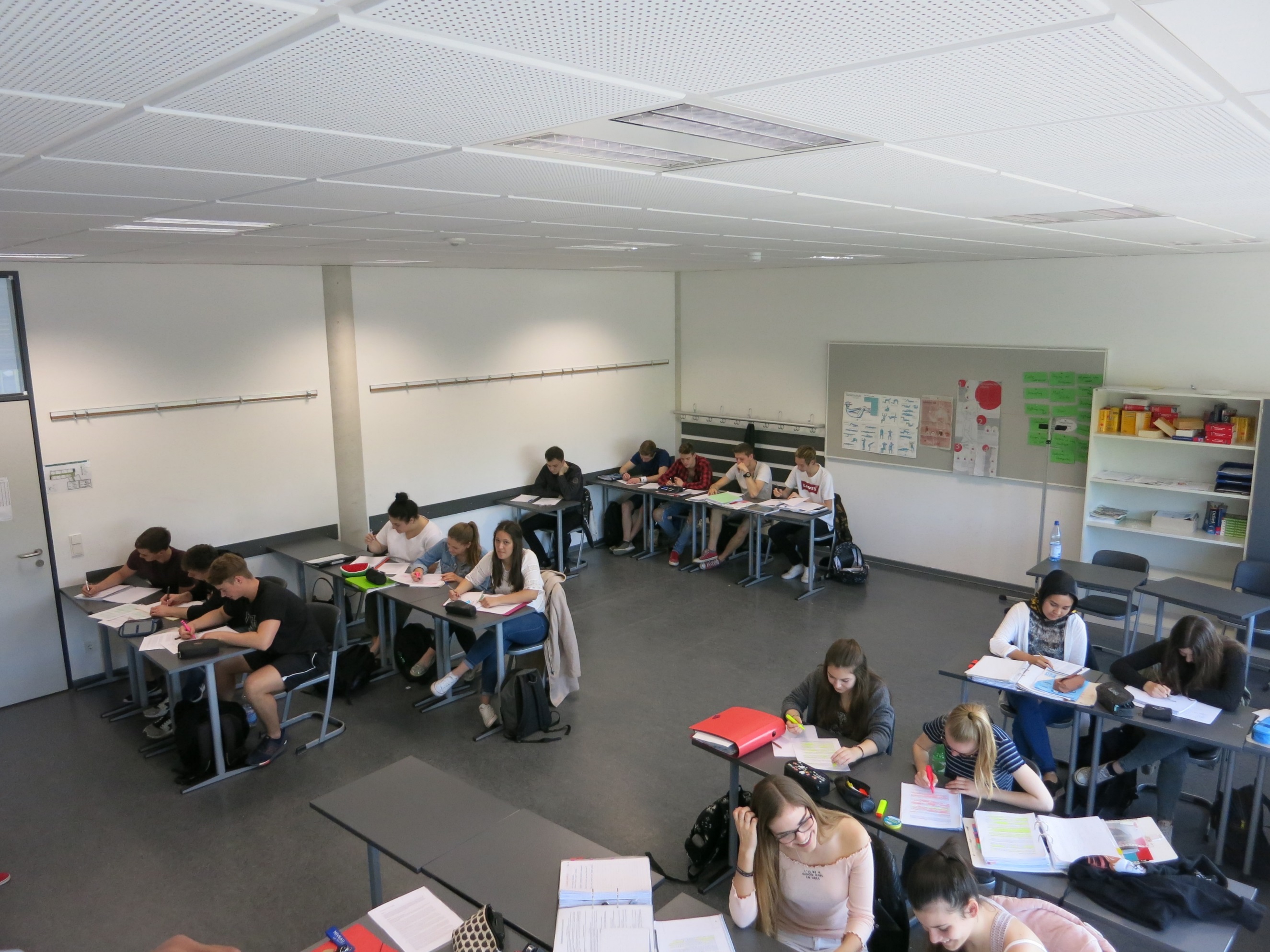 weiterer Weg
Hebamme
Abitur an der BOS 2
Ergo-therapeut
Kinder-kranken-schwester
Mecha-troniker
Praktikum
Diakonie Bad Kreuznach
Fitness-center Sports
RehaVital
Uniklinik Mainz
Integrative KiTa
Kathrin
Nele
Marco
Annalena
Yannis
[Speaker Notes: - Am Ende der 12. Klasse hatten im letzen Abschlussjahrgang ALLE Schüler einen Plan, sei es eine Ausbildungsstelle, einen Studienplatz, einen Auslandsaufenthalt
Ich habe für Sie jeweils fünf Beispiele dabei, welchen Weg unsere Schüler aktuell nehmen]
Welchen Weg gehen unsere Schüler
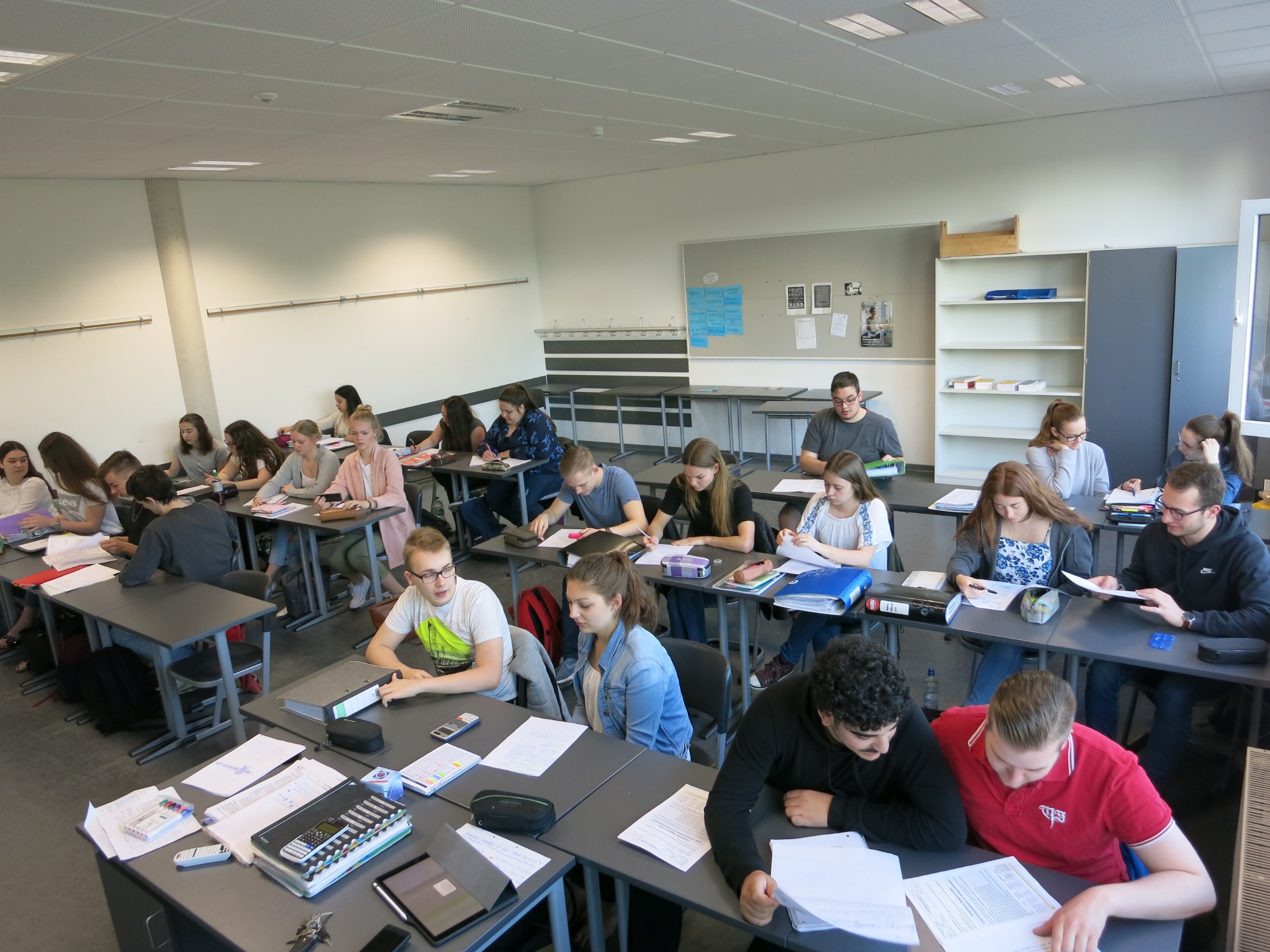 weiterer Weg
Kauffrau für Büro-manage-ment Boehringer Ingelheim
Studium der Wirtschafts-informatik
Industrie-kauffrau  Procter&Gamble
Steuerfach-angestellter
Abitur an der BOS 2
Praktikum
Boehringer Ingelheim
Verbands-gemeinde  Gau-Algesheim
ZDF
Deutsche Bahn
AOK
Jewgenia
Daniel
Sophie
Réne
Cheyma
Praktika sind schwer zu finden, oder?
Fachrichtung Wirtschaft und Verwaltung
Fachrichtung Gesundheit und Pflege
[Speaker Notes: Das Praktikum ist nach meiner Erfahrung der größte „emotionale“ Stolperstein – ein Jahr im Grunde wie ein Azubi in den Betrieben mitzuarbeiten, die begrenzte Anzahl an Urlaubstagen, finde ich überhaupt ein Praktikum, was mir Spaß macht.
Ich hatte letztens in der heutigen 11. Klasse eine erste Rückmelderunde zu den Praktika durchgeführt … da war unter anderem auch die Frage dabei, wie schwer oder leicht es war, ein Praktikum zu finden … In der Regel ist es tatsächlich nicht besonders schwer …

Die Situation bei den Unternehmen ist zur Zeit so, dass sie
Die Fachoberschule und das System kennen!
Auf der Suche nach Praktikanten sind, da sie festgestellt haben, dass sie daraus die qualifizierten Auszubildenden für ihre Ausbildungsberufe finden

Das hier ist eine Auswahl an Unternehmen, mit denen wir aktuell und in der Vergangenheit zusammenarbeiten bzw. gearbeitet haben.]
Wie ist die FOS organisiert?
11. Klasse
Unterrichtsverteilung
Mo
Schule
Di
Praktikum
Mi
Praktikum
Do
Praktikum
Fr
Schule
Mo
Schule
Di
Schule
Mi
Schule
Do
Schule
Fr
Schule
12. Klasse
Am Ende der 12. Klasse schließt die FOS mit der Prüfung zur Erlangung der Fachhochschulreife ab.
schriftliche Prüfung in den Fächern
Deutsch/Kommunikation
Englisch
Mathematik
Fachlicher Schwerpunkt

eventuell mündliche Prüfung
[Speaker Notes: - Einfacher Aufbau der FOS  Vergleich mit HBF oder auch mit dem System der IGS]
Wie ist der Unterricht gestaltet?
FachrichtungWirtschaft und Verwaltung(4h/12h)
FachrichtungGesundheit und Pflege(4h/12h)
Grund-fächer
Sport(0h/2h)
Religion/Ethik(1/1)
Sozialkunde(1/1)
Biologie(0h/2h)
Französisch (freiwillig)(2h/2h)
Kern-fächer
Mathematik
(2h+1h/4h+1h)
Deutsch(2h/4h)
Englisch(2h+1h/4h+1h)
11. Klasse: 14h + 2h Französisch, 12. Klasse: 32h + 2h Französisch
[Speaker Notes: Stundenanzahl 11 Klasse: Montag bis 14:15, Freitag bis 12:30 (+Französisch)
      12. Klasse: 2x bis 13:30, 3x bis 12:30 (+ evtl. Französisch und FöD)
		

Vorteile des Klassenverbands  keine Springstunden]
Was sind die Schwerpunkte im Gesundheits- und Pflege-Bereich?
Die einzelnen Lernbereiche und das Praktikumermöglichen Einblicke und Erfahrungen in die vielfältigen Bereiche des Gesundheits- und Pflegewesens

Praktikumsbetriebe sind z.B.
Krankenhäuser
Pflegeeinrichtungen für Senioren oder für Menschen mit Behinderung
Ergotherapie-, Physiotherapie- und Logopädiepraxen
Fitnessstudios mit Rehabilitationshintergrund
[Speaker Notes: Breites Spektrum an Praktikumsbetrieben
In Sonderfällen auch integrative KiTa  Wunsch Erzieherin dann HBF Sozialassistenz]
Was sind die Schwerpunkte im Wirtschafts- und Verwaltungs-Bereich?
Die einzelnen Lernbereiche und das Praktikumermöglichen Einblicke und Erfahrungen in die vielfältigen Bereiche der Wirtschaft und Verwaltung
Als Praktikumsbetriebe sind grundsätzlich alleBetriebe geeignet, die eine kaufmännische oderverwaltungstechnische Ausbildung anbieten. Dies sind z.B.
Banken
Industriebetriebe
Einzel- und Großhandelsunternehmen
Krankenhäuser/Alten- und Pflegeheime
Dienstleistungsunternehmen 
Speditionen/Logistikdienstleister
Beratungsgesellschaften (Steuerberater, Wirtschafts-prüfer)
Rechtsanwälte (wenn dort auch kaufmännisch ausgebildet wird)
Verwaltungen
[Speaker Notes: - Noch ein größeres Spektrum  Ausbildung im kaufmännischen oder verwaltungs Bereich]
Wie sind die Aufnahmevoraussetzungen?
[Speaker Notes: - Für Sie heute sind die Voraussetzungen klar: Erfolgreicher Sek 1 Abschluss!]
Wie erfolgt die Anmeldung?
Die Bewerbung erfolgt jeweils vom 01.02. bis 01.03. eines Jahres für das kommende Schuljahr
Einzureichende Unterlagen:
beglaubigtes Halbjahreszeugnis oder Abschlusszeugnis der 10. Klasse 
Lebenslauf mit Foto
Abstammungs-/Geburtsurkunde
Anmeldeformular unserer Schule  Download unter: www.rochus-realschule.de

Hinweis: Vergabe der Schulplätze nach Notenschnitt des letzten Zeugnisses
Können wir uns nochmal treffen?
Informationsabend: 21.11.2018, 19:00 Uhr 
Tag der offenen Tür: 12.01.2019, 10:00 Uhr bis 14:00 Uhr
Persönliche Anmeldung FOS: 15.02. und 16.02.2019 
Teilnahme am Unterricht der FOS nach Vereinbarung
Gespräche nach Vereinbarung
So kommen wir in Kontakt
per Mail:
fos@rochus-realschule.de

per Telefon:
06721/96354